じんけん
いのちを　たいせつにすること
いのちを　まもること

田原人権ファンクション委員会

こばやし　あきお
あかし　あきこ
日馬富士
はるまふじ
日馬富士
横綱として
　　やっては　いけないことを
　　やって　しまいました
日馬富士
貴ノ岩の
　　たいどが　わるかったので
　　しかって　
　　けがを　おわせて　しまった
りゆうが　あれば　なにを　しても　いいの？
つきあいが　わるい
なまいき
さからう
かね　もってる
くらい
おとなしい
おもしろい
りゆうが　あれば　なにを　しても　いいの？
だめです！
なぐる、ける、わるくちを　いう
いやな　ことを　させる
いやがらせを　する
からかう　いじる
いじめる
理由が　あれば　なにを　しても　いいの？
だめなんです
理由なんて　かんけい　ありません
ひとが　いやがる　ことは
やっては　いけないんです
人の　生きかたを　じゃましては　だめなんです
ひとが　100人　いれば
１００の　生活
１００の　楽しみ
１００の　好き
１００の　きらい
１００の　なやみ
１００の　くろう
１００の　しあわせ
人の　気持ちが　わかりますか
ひとの　うれしい
かなしい
つらい
ハッピー

そうぞう　してみよう
ひとの　気持ちを　そうぞうしてやさしく　できればみんな　ハッピー戦争（せんそう）も　なくなる！
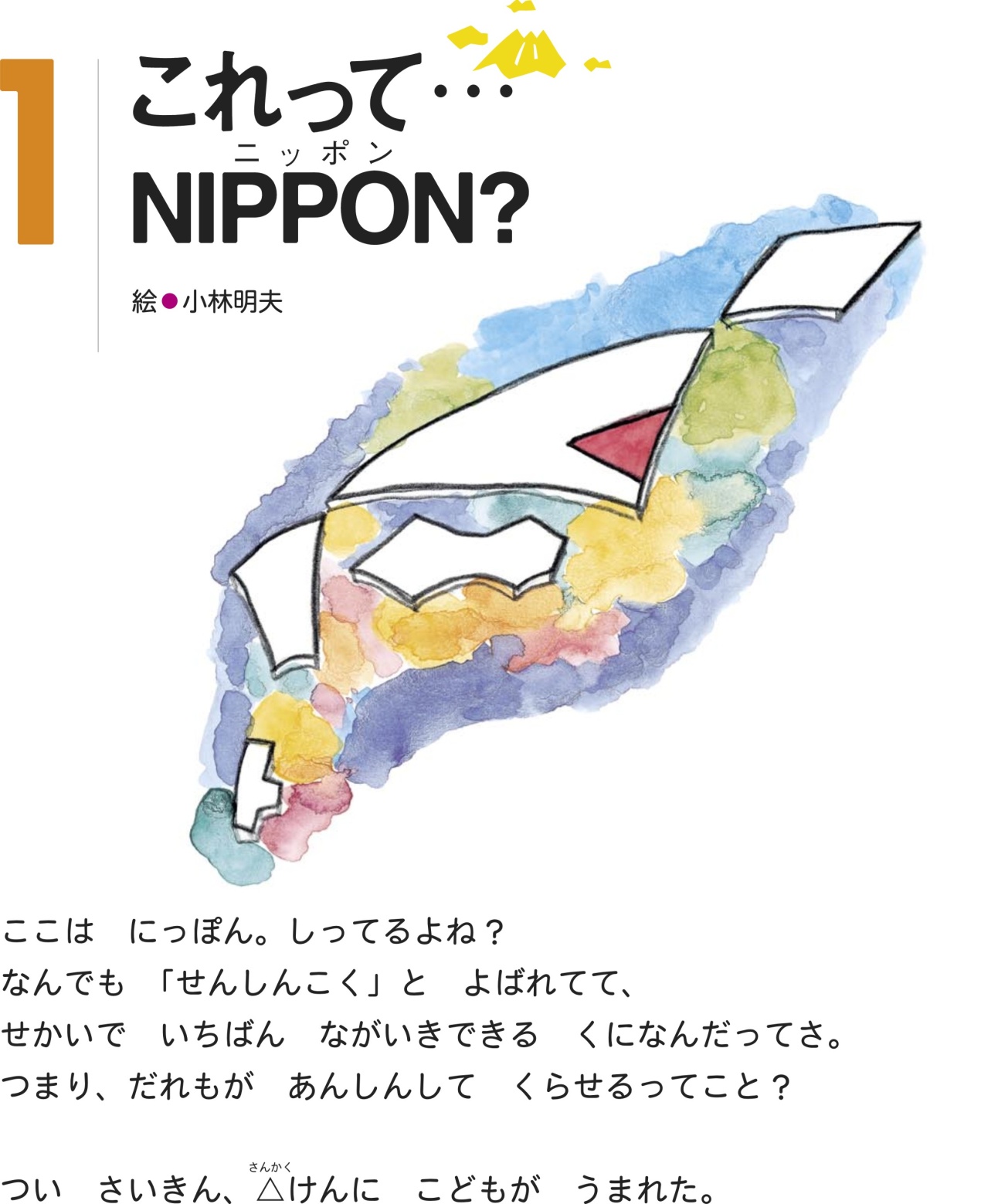 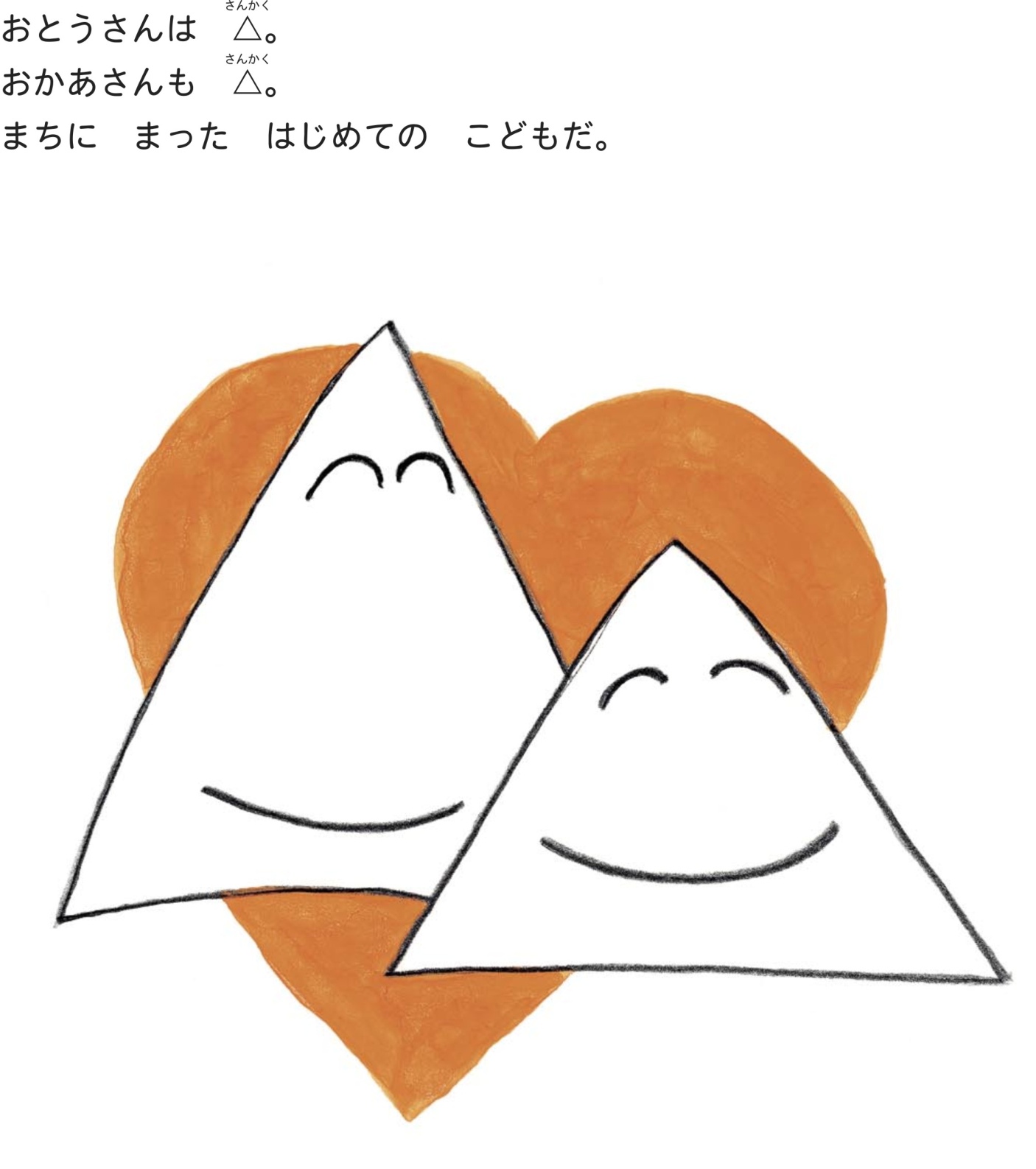 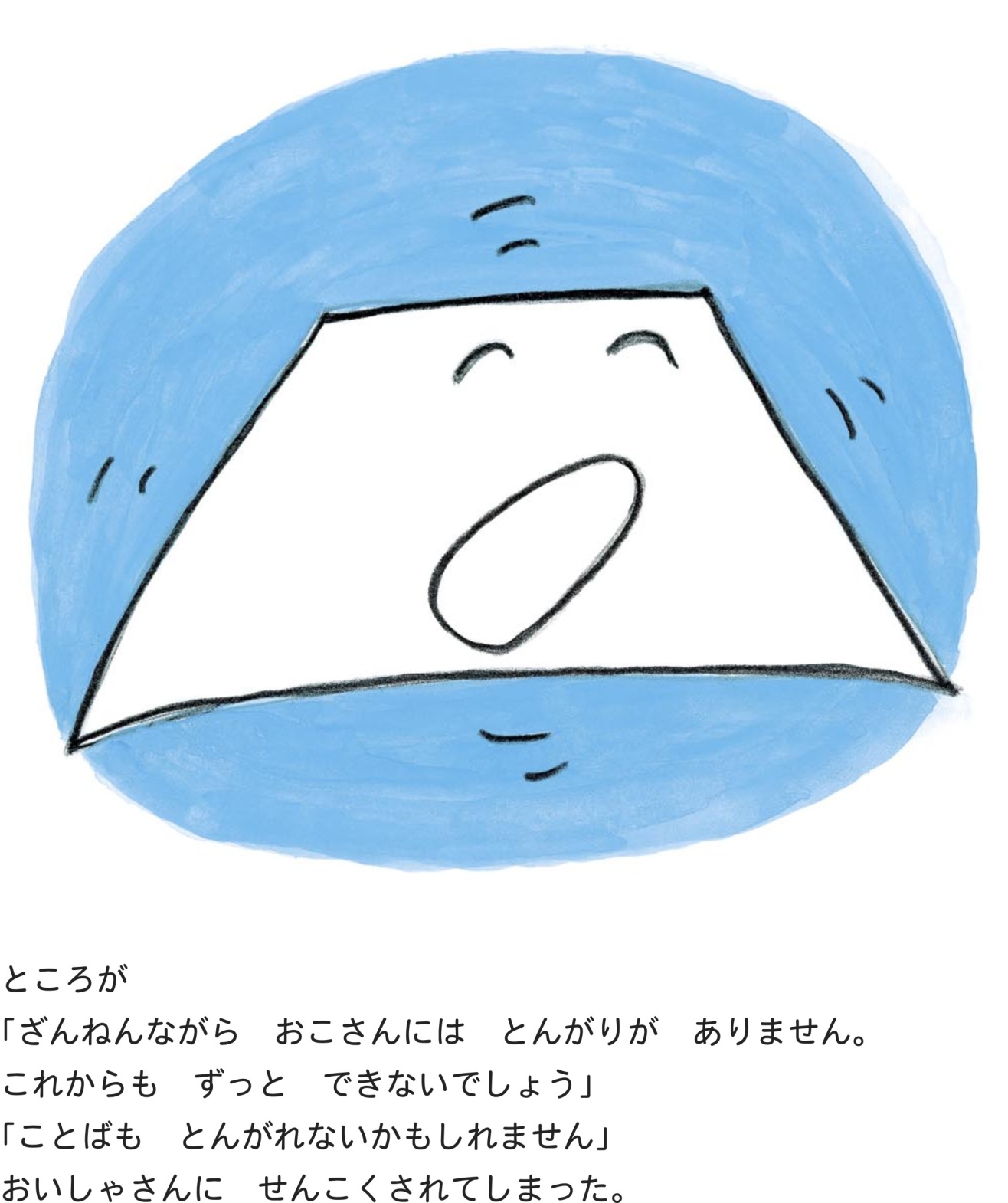 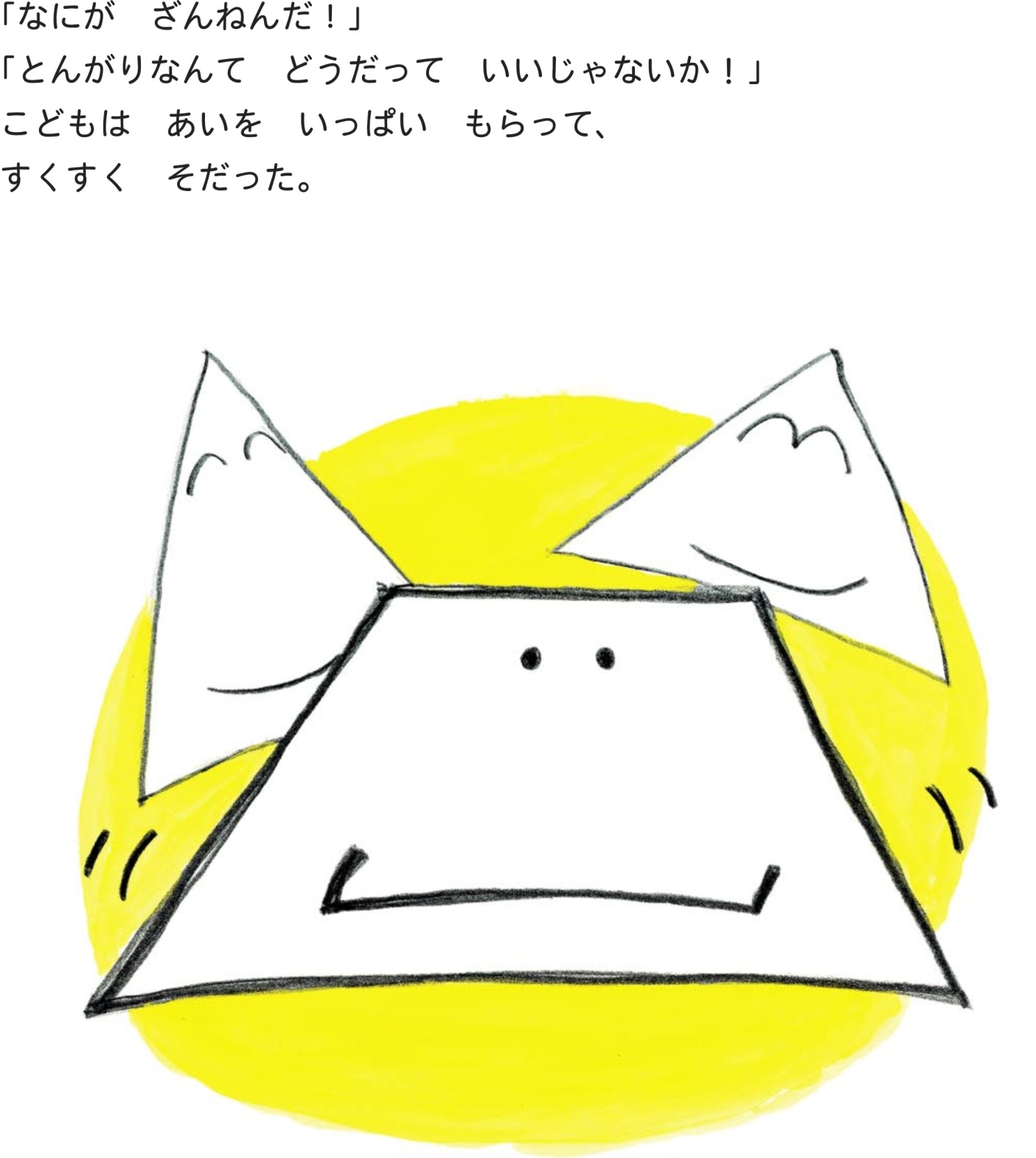 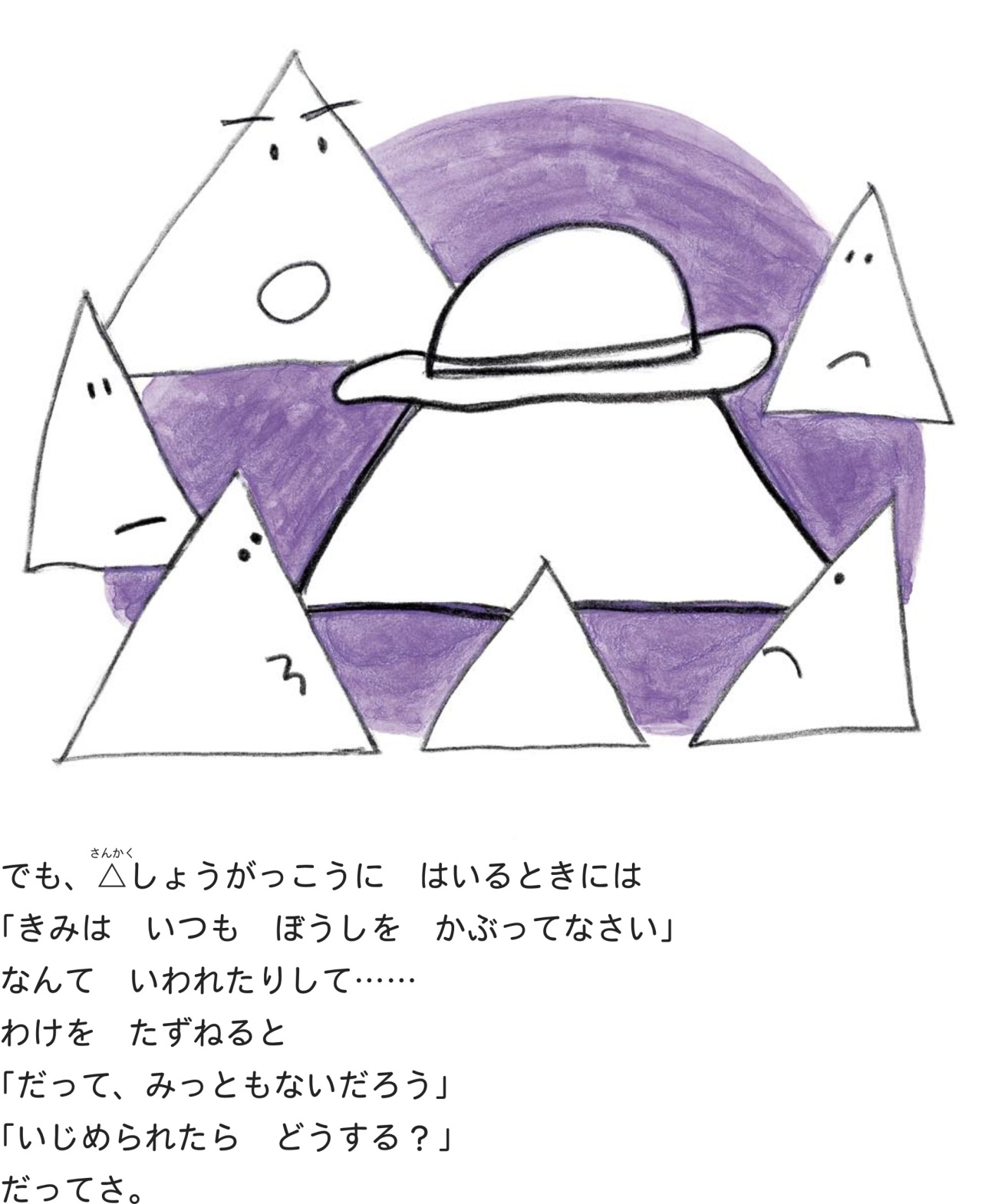 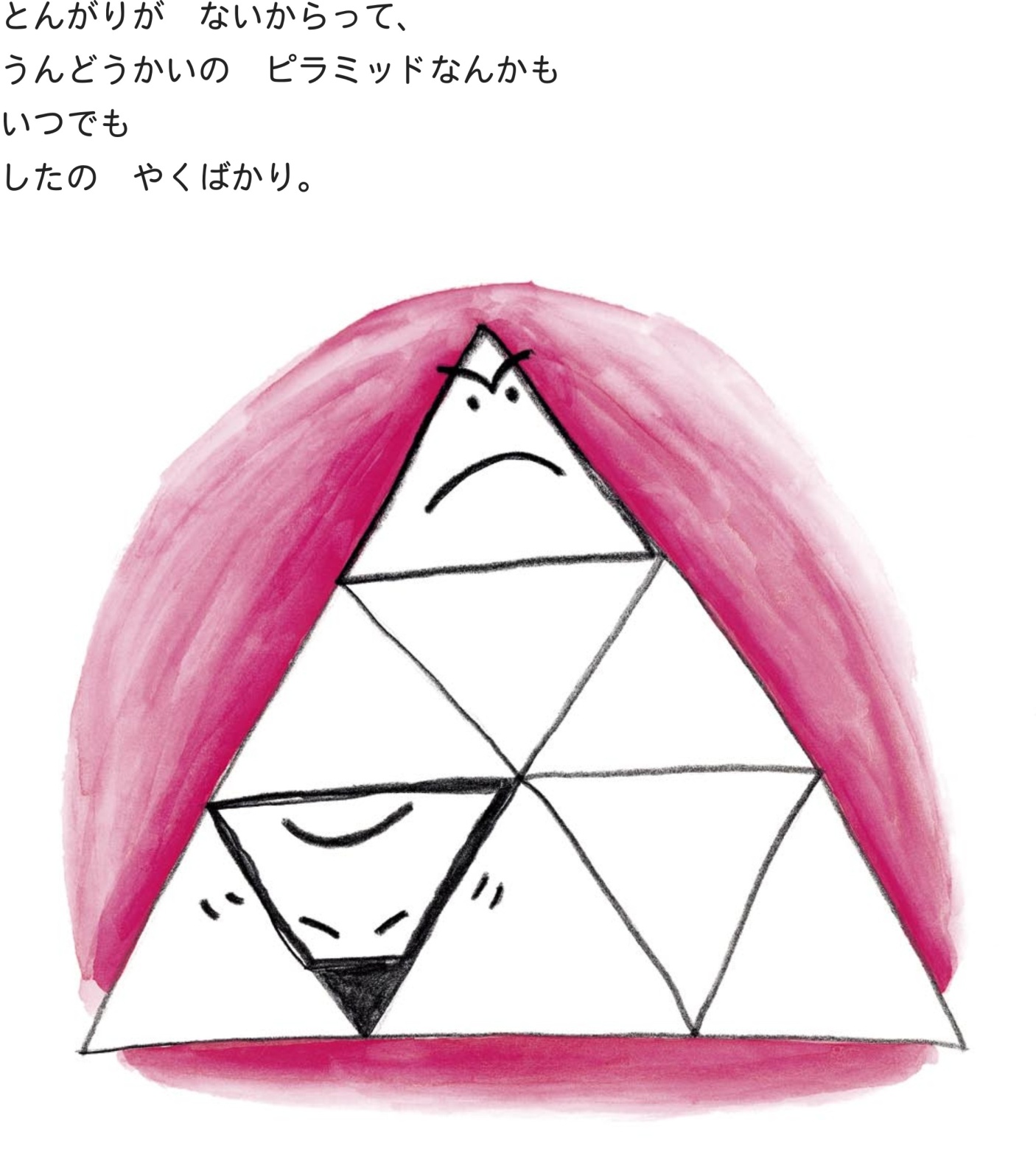 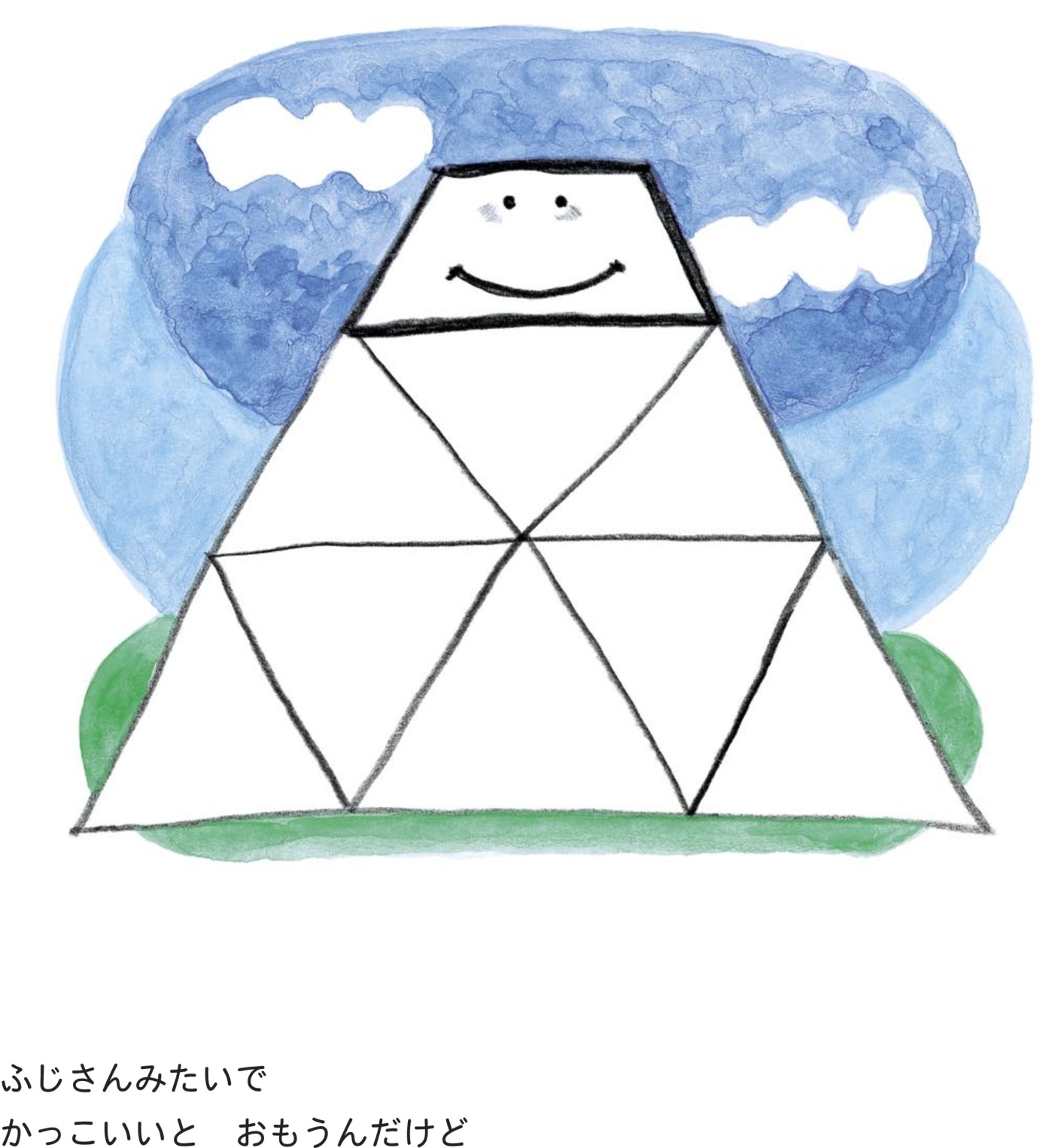 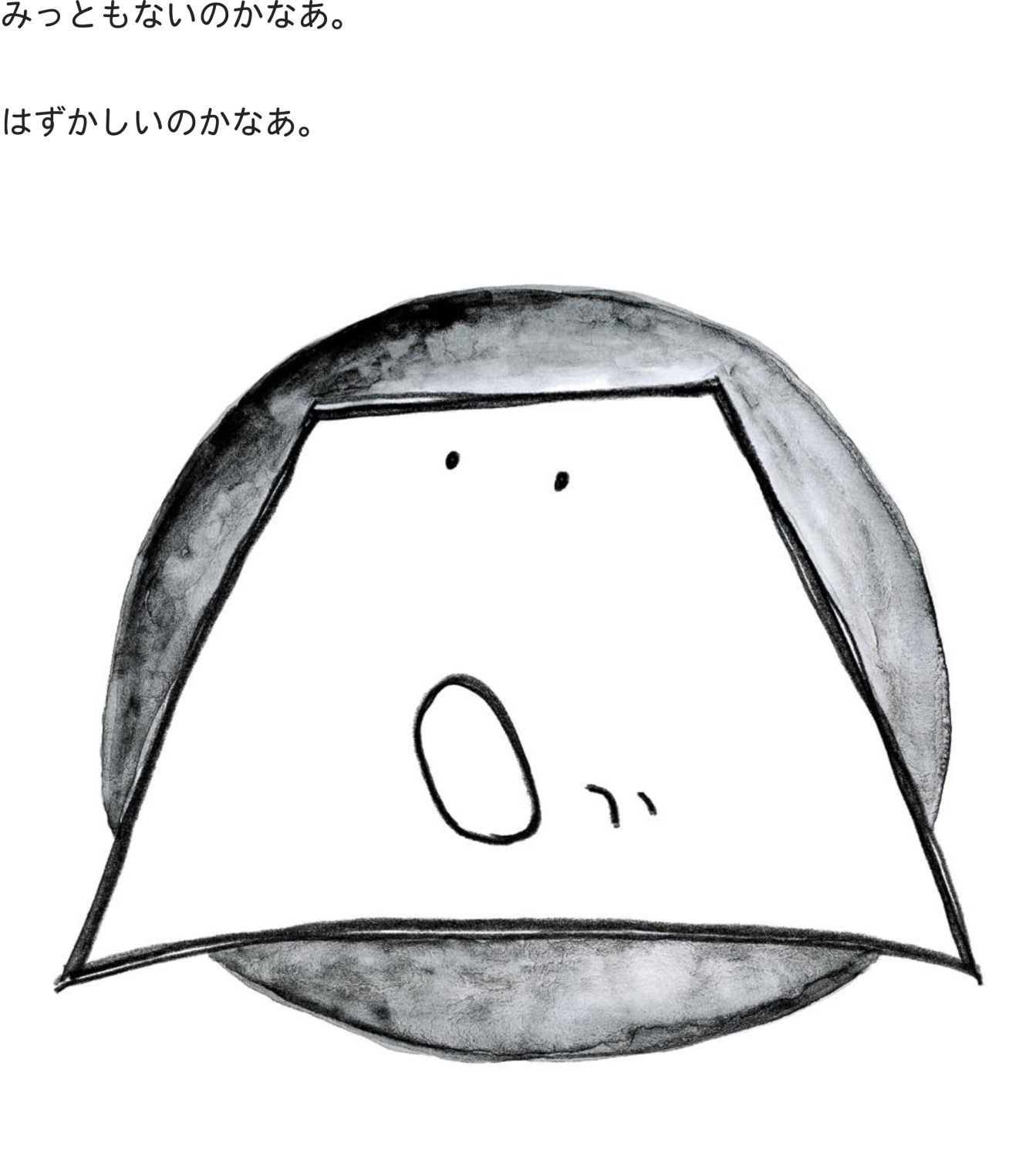 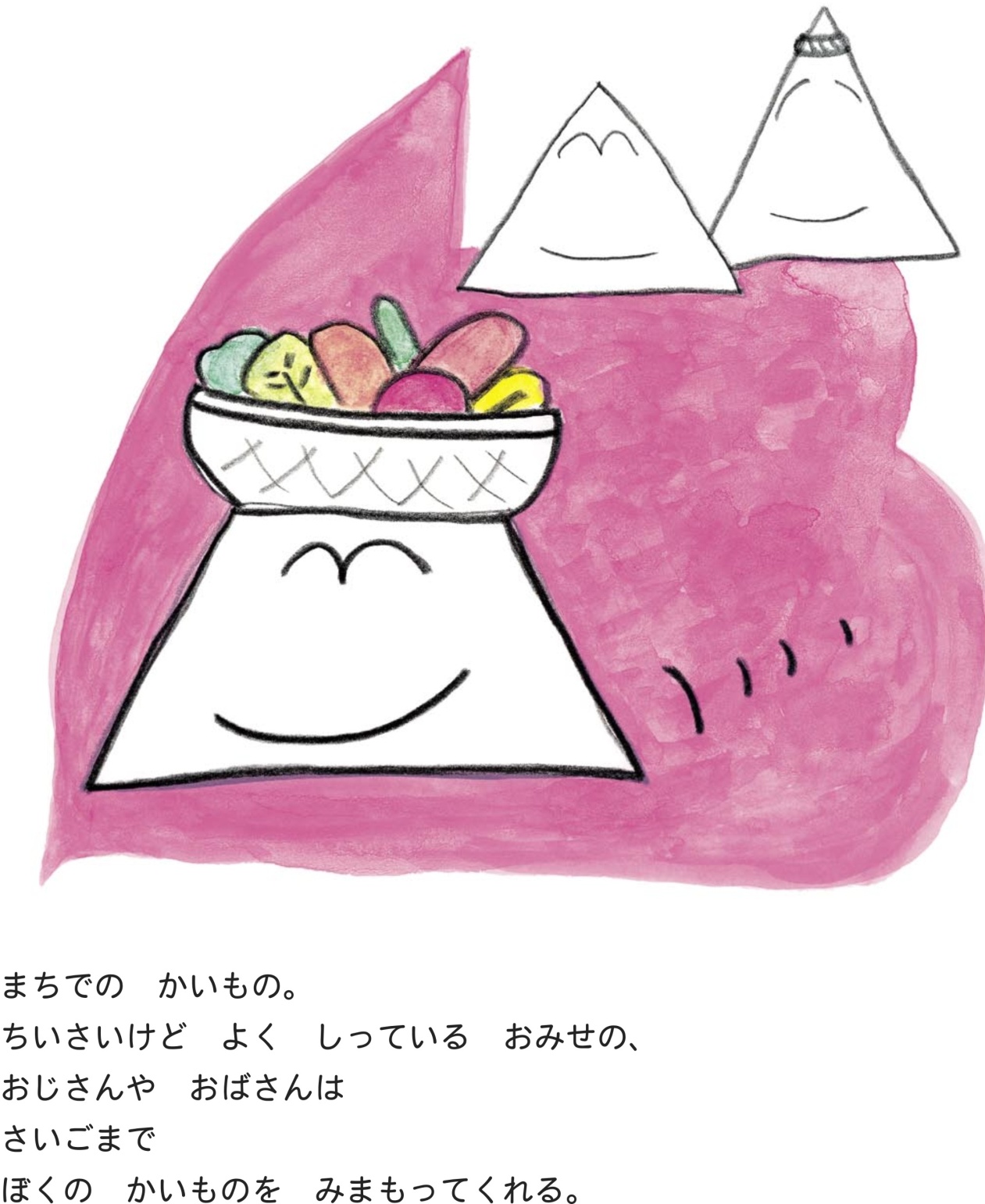 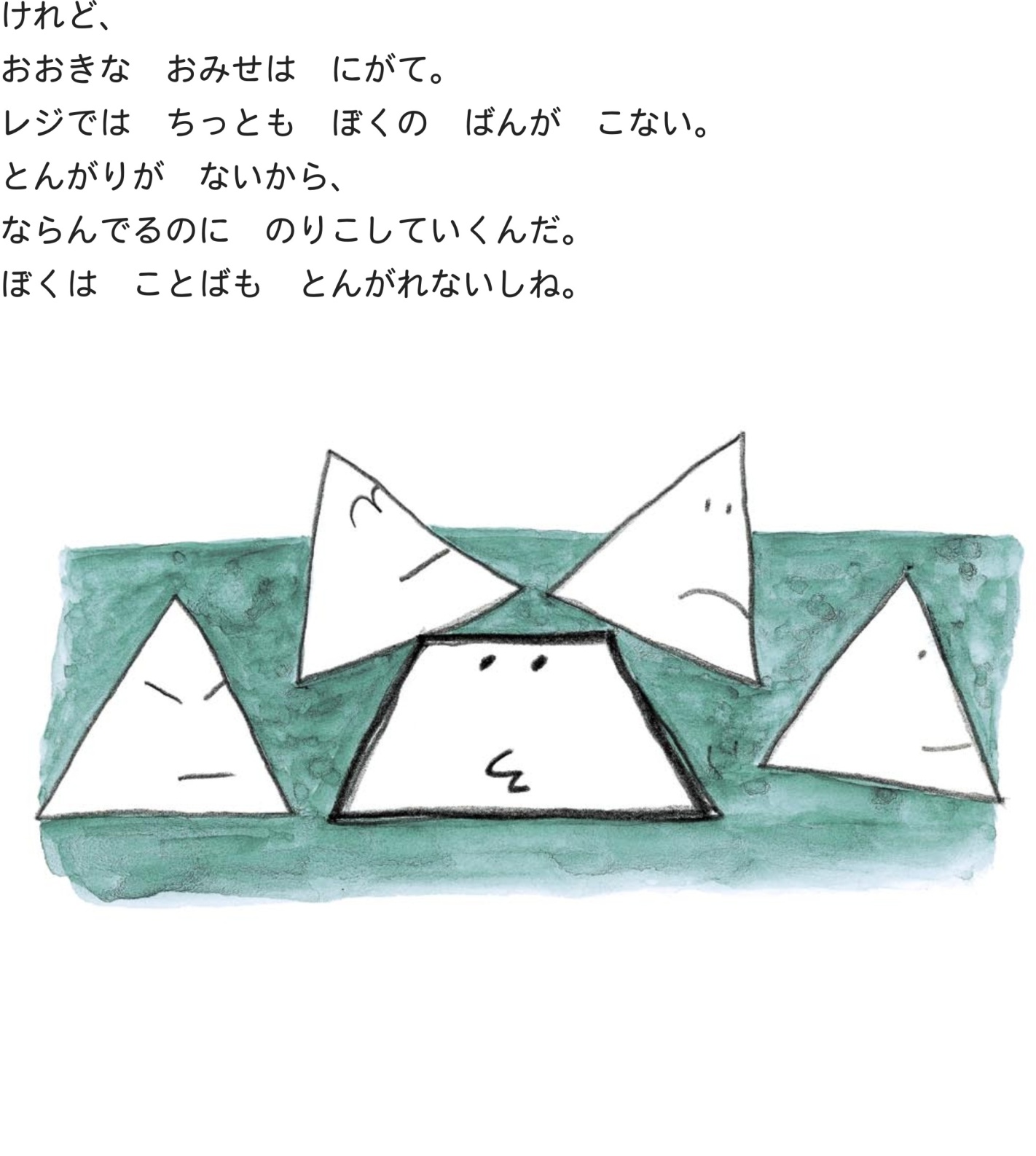 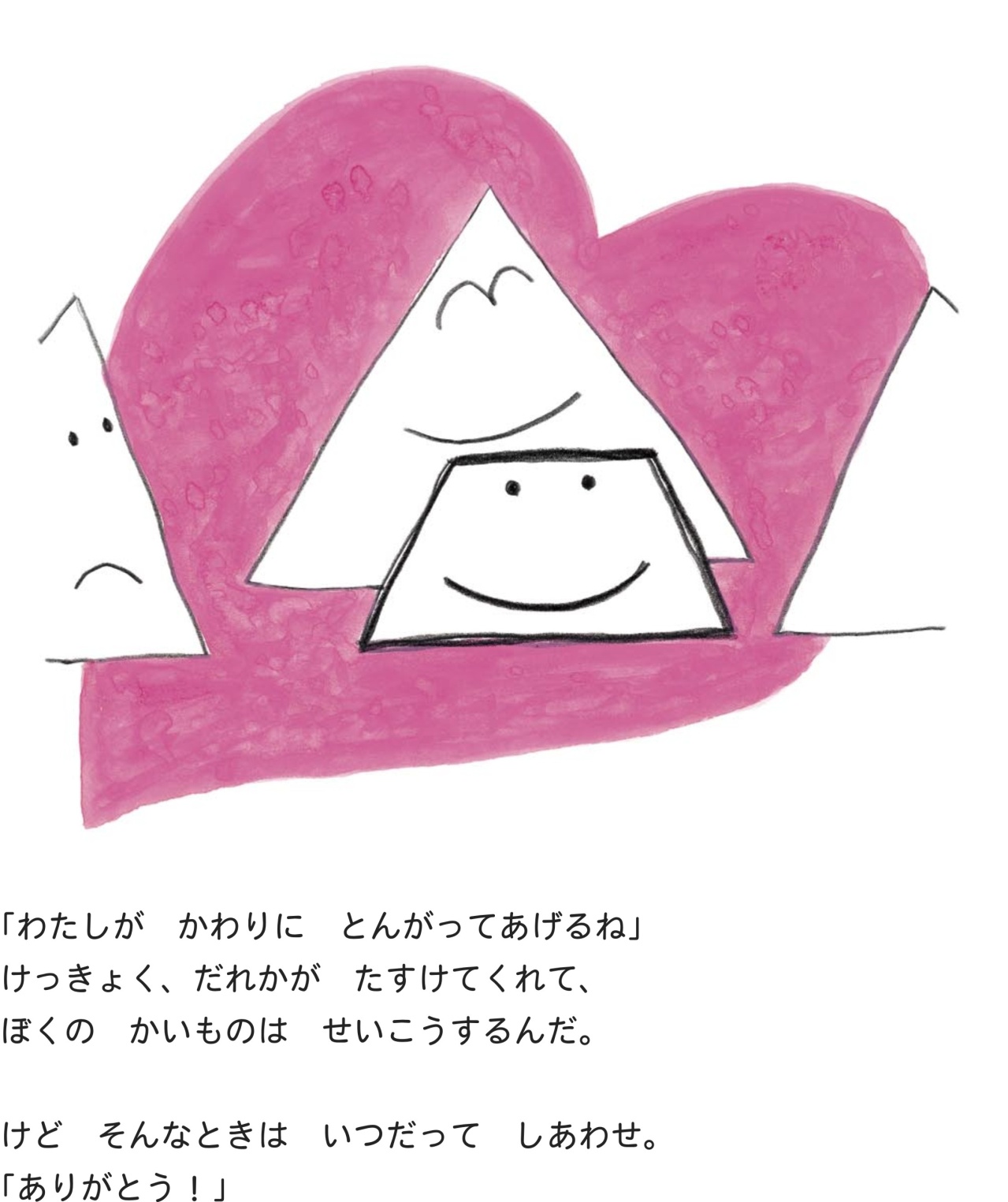 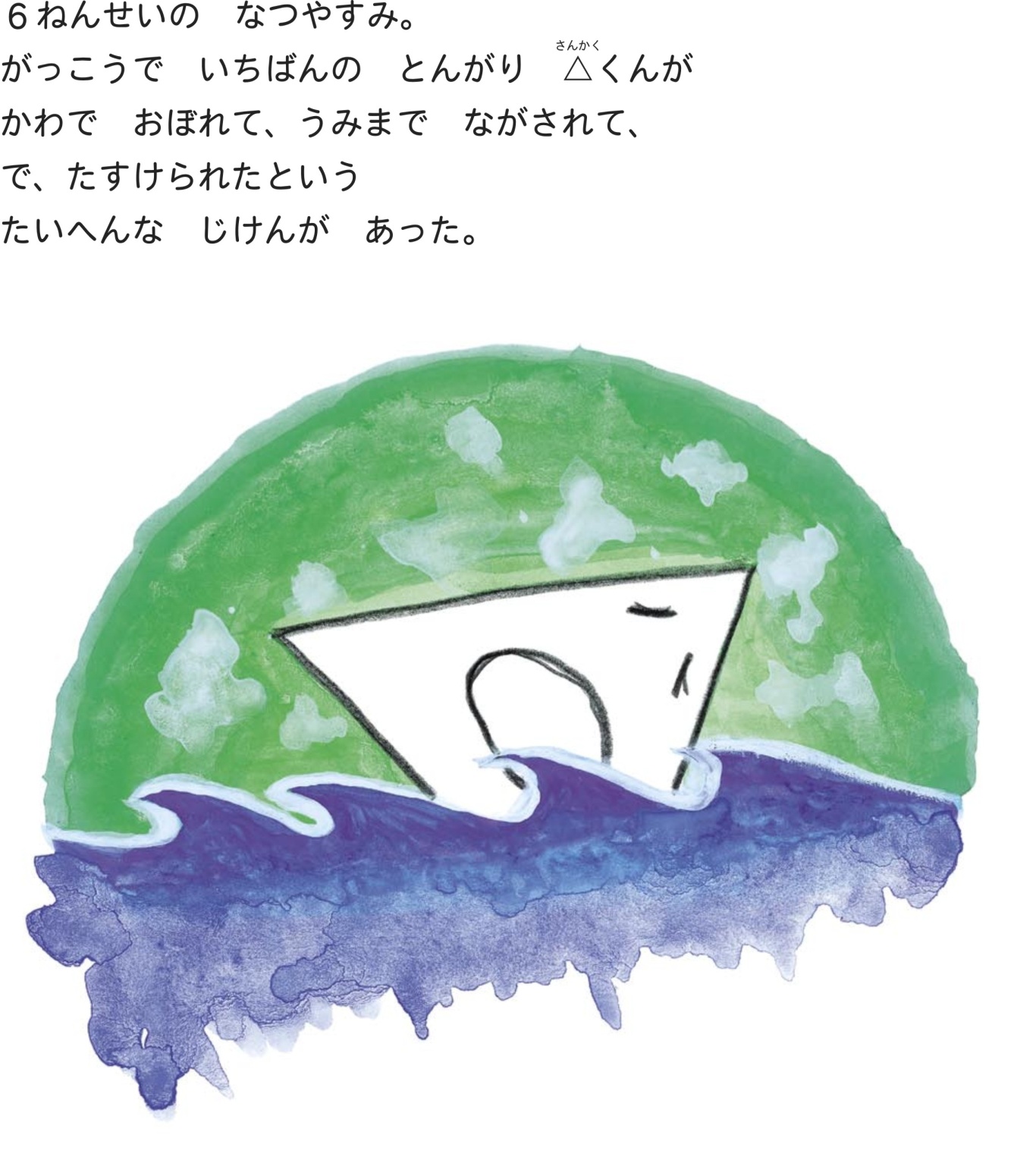 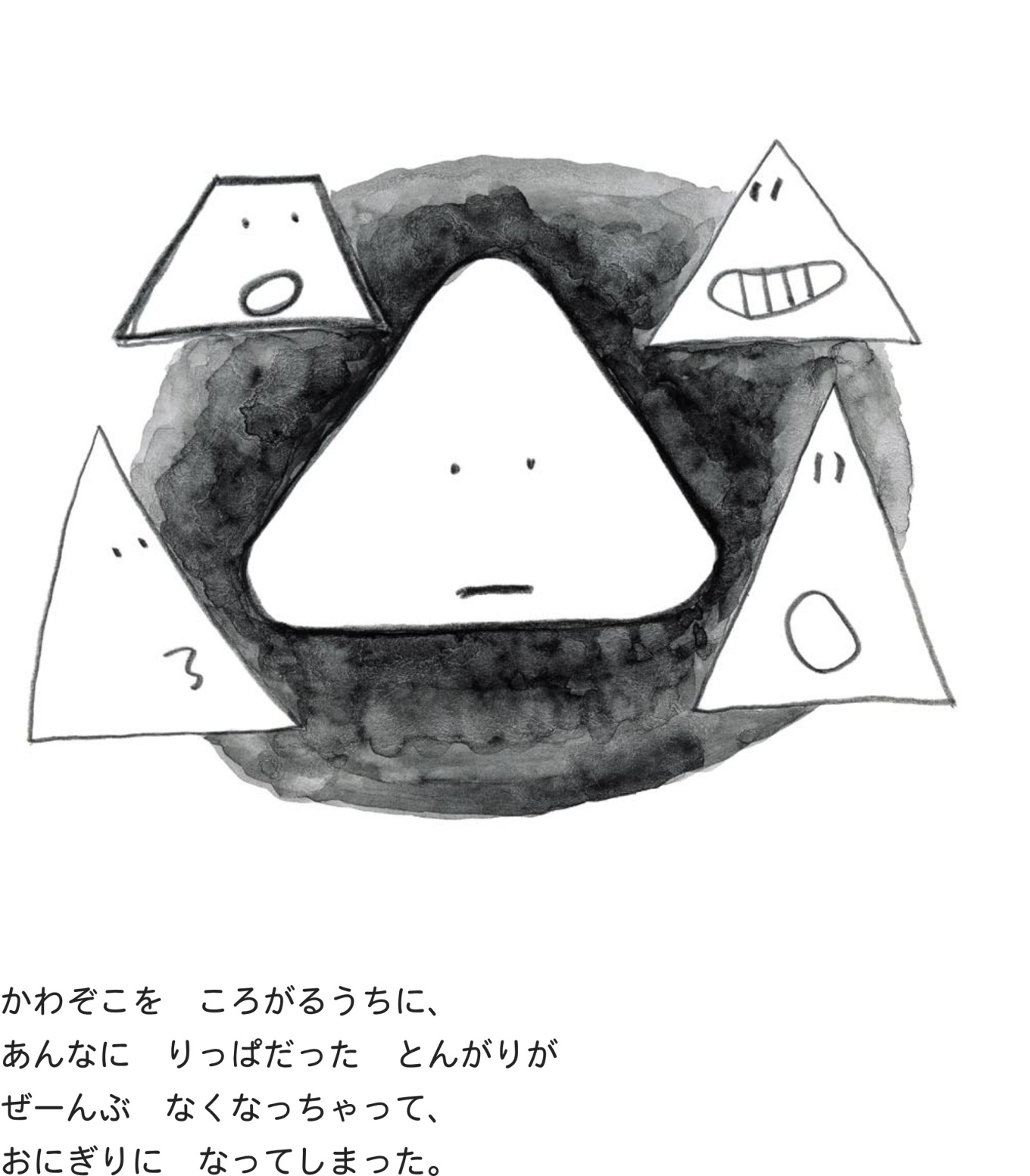 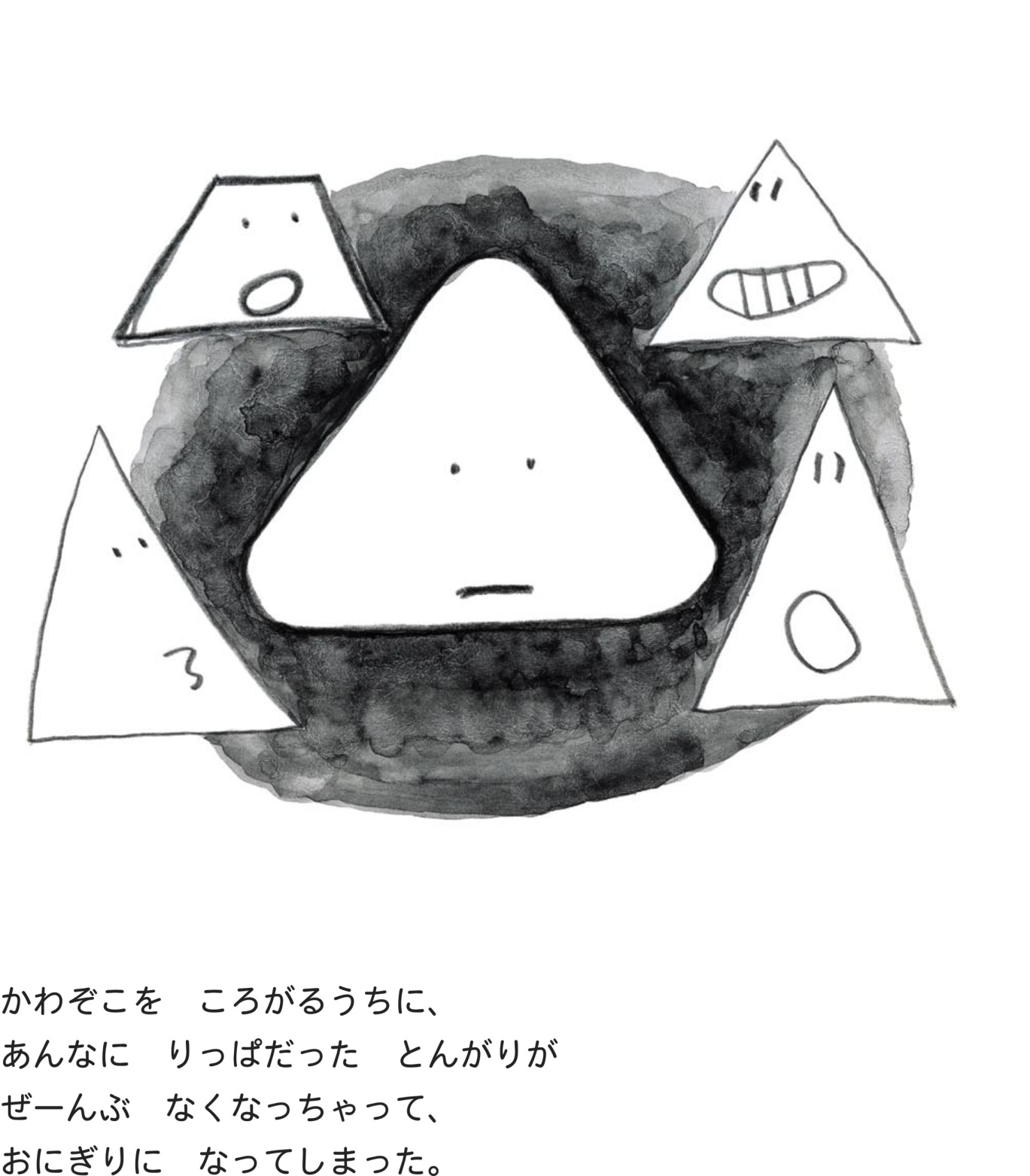 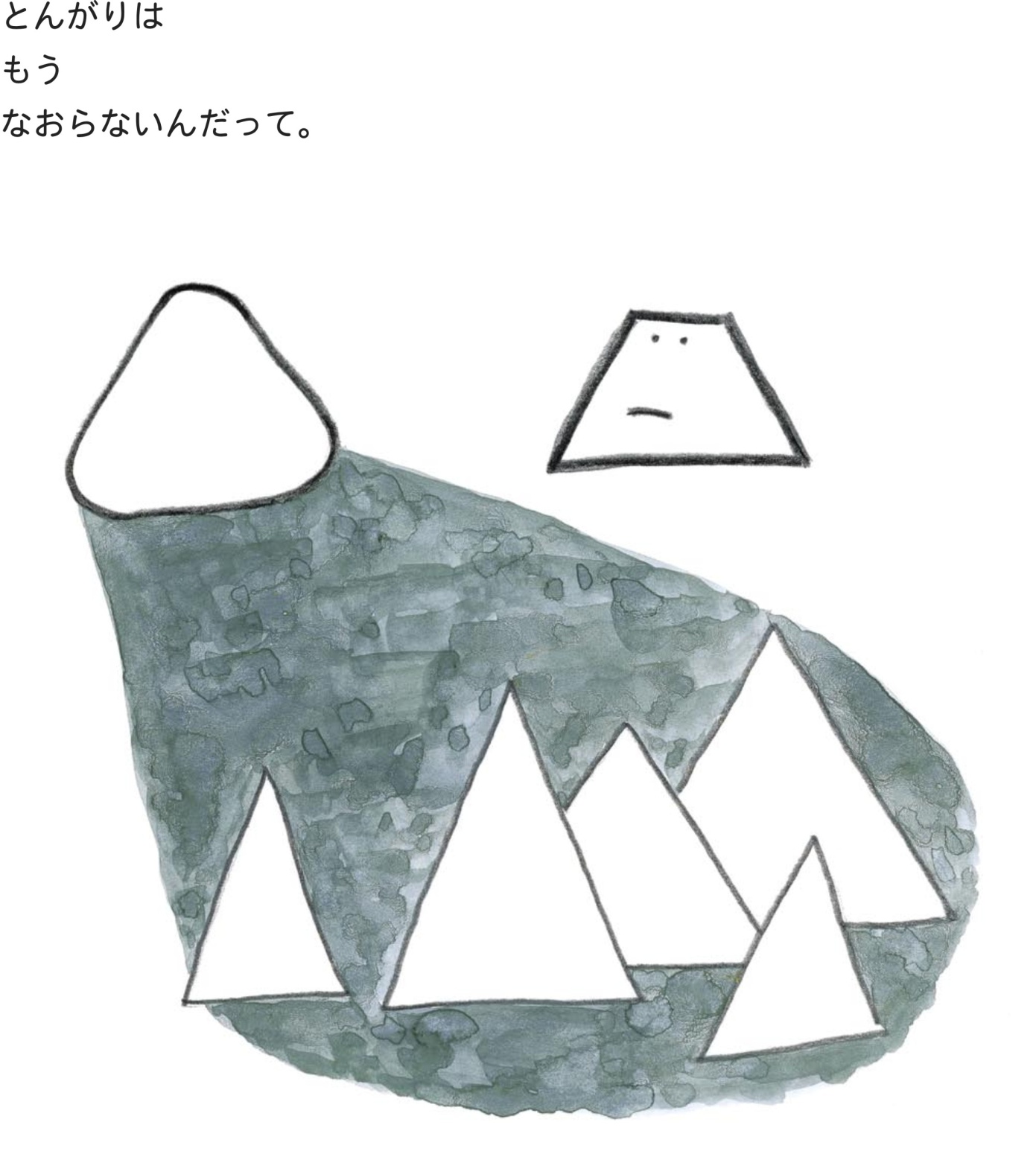 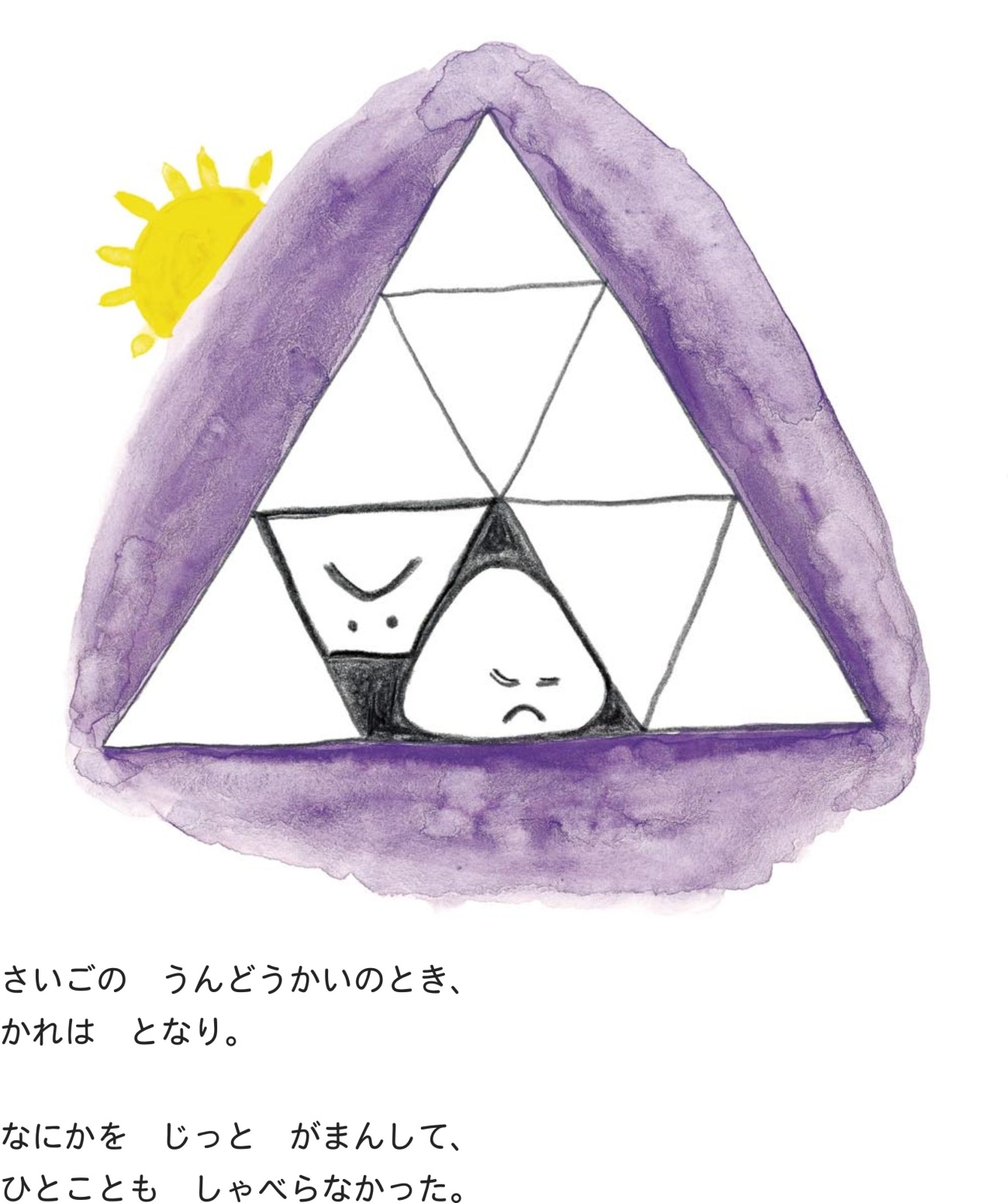 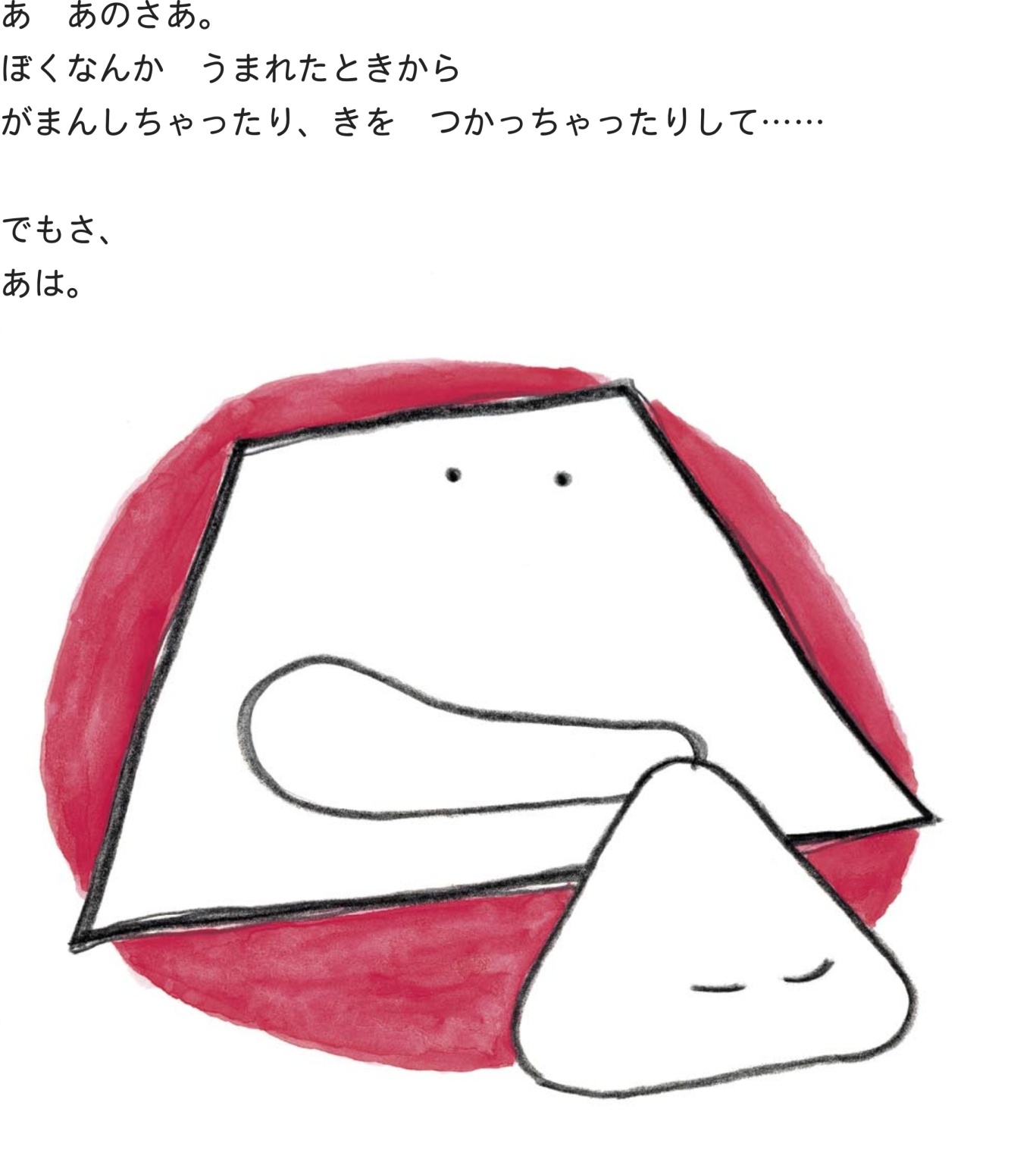 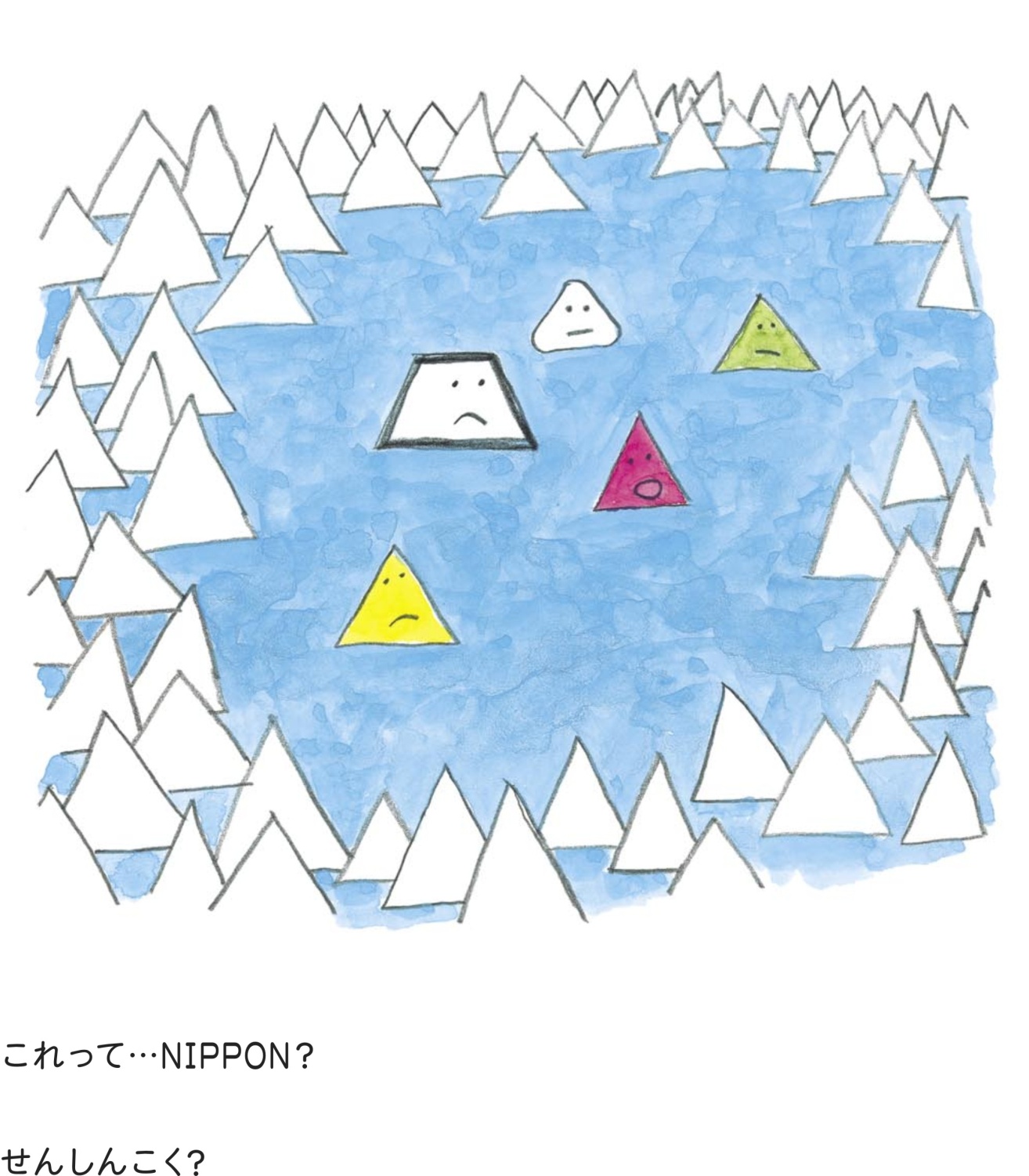 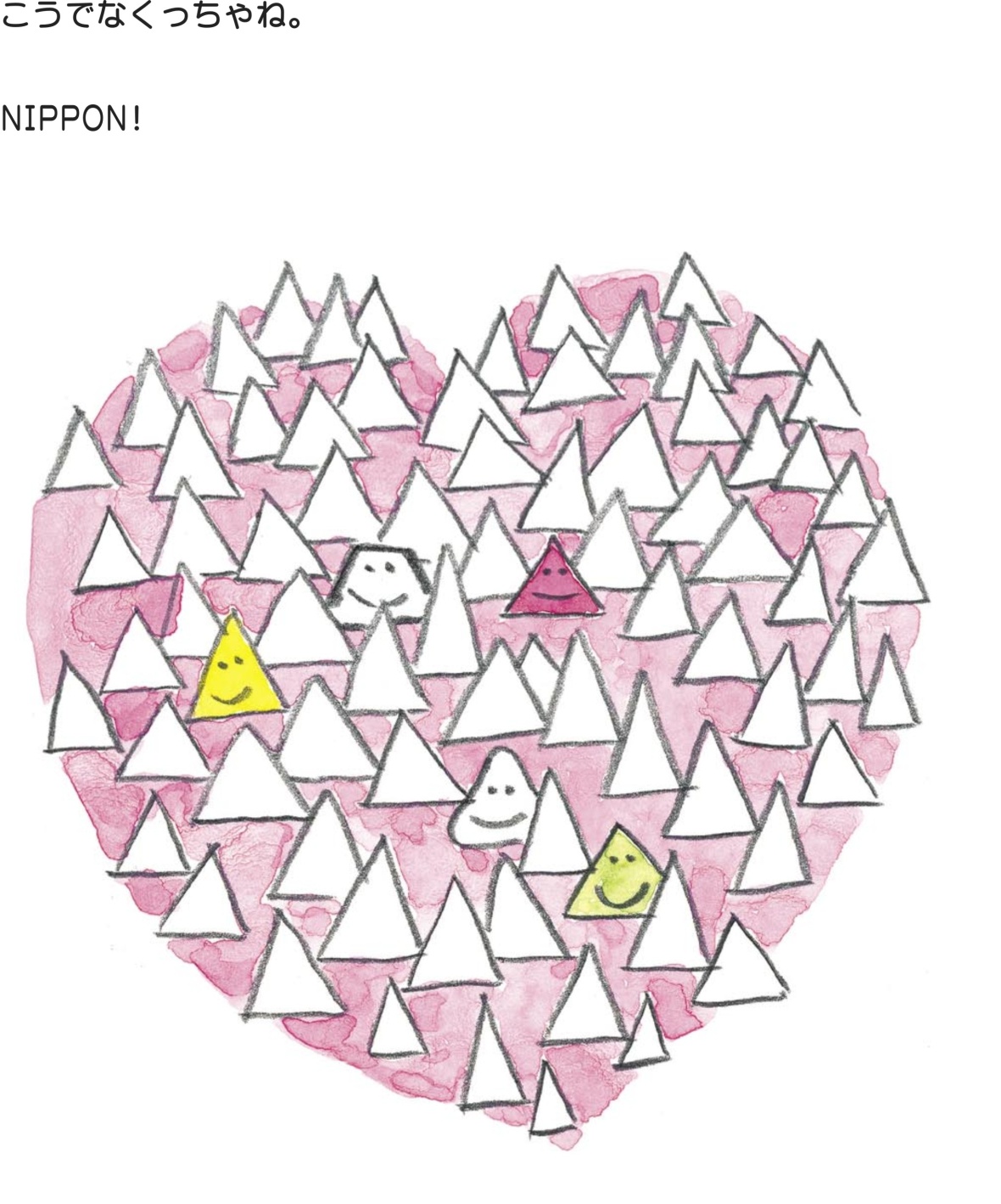